6ft (2.0m)
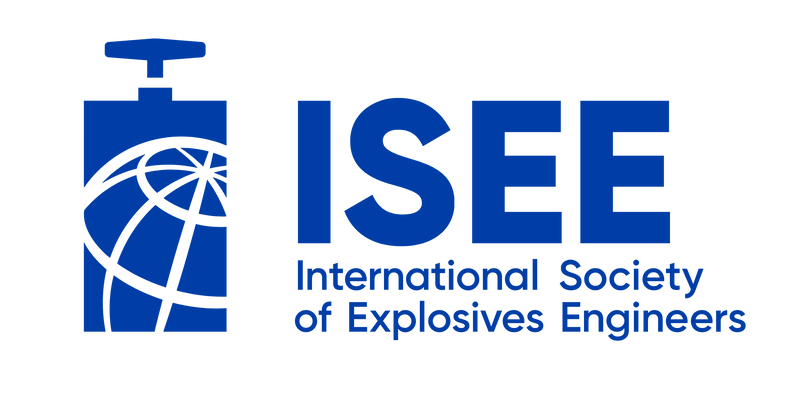 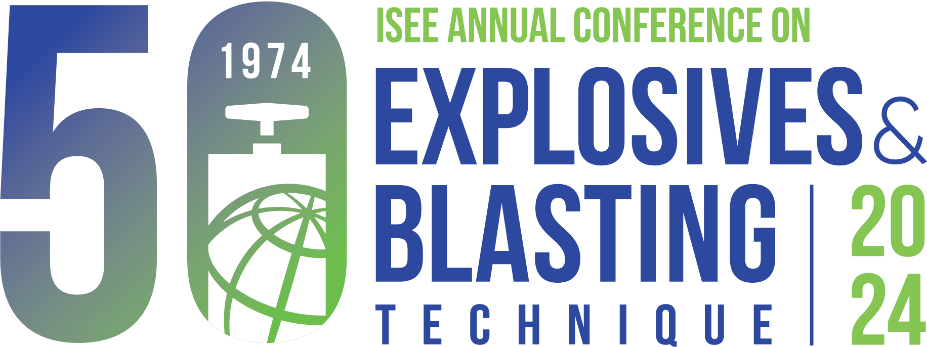 Title
Author
2 Line Summary
Results
Methodology
4ft (1.3m)
Please ensure all images are high resolution so that they do not pixelate when printed on this 6ft by 4ft (2m by 1.3m) Poster
Image
Image
Analysis
3 Line
Conclusion
Background
Image
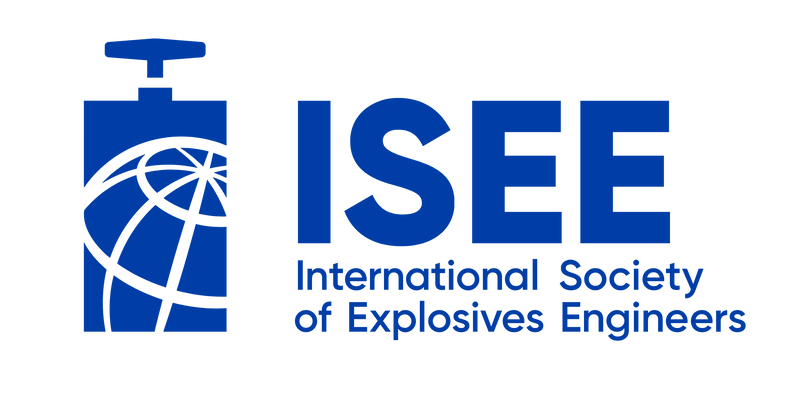 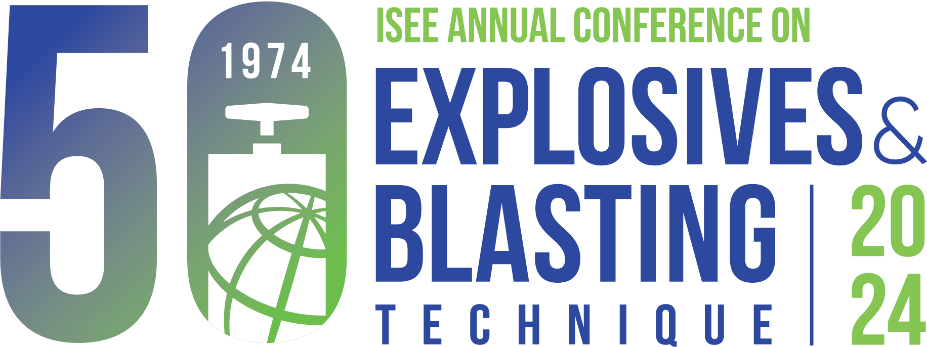 Title
Author